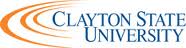 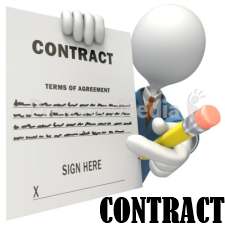 Contract Review        and Processing
2017
1
Contract Regulations
As a Board of Regents of the University System of Georgia public institution and an instrumentality of the State of Georgia, Clayton State University is subject to a number of constitutional provisions, legislative state statutes, Board policy and procedures and Attorney General opinions that prevent us from either entering into certain kinds of contracts or place limits on what we can agree to in our contracts. These regulations apply to all public colleges and universities in Georgia.
2
Why Contract Review?
* A contract is defined as any document that creates a financial or resource obligation and/or a right or liability for the University. A contract can include Memorandums of Understanding or Agreement (MOUs/MOAs), Letters of Agreements and licenses. All are subject to Constitutional provisions, Attorney General Opinions and all applicable legislative state statutes. 
* Why develop a contract review process? To improve the procedures for submission and to review for legal contractual compliance, as well as to ensure it meets your business needs.  
* Objectives – To provide informative guidance in the drafting and review of contracts, to expedite the paper flow and minimize the risk of compliance errors, and to avoid litigation or personal employee liability.
3
Contract Authority
State law provides that persons entering into contracts without complying with all applicable state laws and regulations can become personally liable for any amounts due under those contracts. In other words, the contract is between you and the other party.
4
Contract Owner’s Obligations
1. Have you read the entire contract and does it meet your needs? All contracts should be in the best business interest of the University and meet your departmental needs.
2. Contract owner should start the review process at least 30 days in advance of purchase to allow for compliance negotiations and all signatures. Be prepared to walk away and find another vendor should negotiations fall through. 
3. Contract owner is responsible managing the contract and knowing when it expires and determine if it will be renewed and start the renewal process accordingly. 
4. Is the contract part of a system wide procurement or a Board of Regents Master Agreement? To determine a properly procured service contact the Procurement Services at:   (678) 466-5325.
5. Have you reviewed the Contracts Review Checklist and Vendor Letter for prohibitive language? Both sources can be reviewed at: http://www.clayton.edu/contract-administration 
6. Does the contract include payment for labor or services exceeding $2,499.00? If so, you must obtain from the contractor a signed and notarized affidavit of compliance with the federal work authorization program requirement (also known as E-Verify). http://www.uscis.gov
7. Is the contract PCI (Payment Card Industry) compliant? If applicable, review the following site prior to submitting for contract review. https://www.pcisecuritystandards.org/pdfs/Small_Merchant_Questions_to_Ask_Your_Vendors.pdf?agreement=true&time=1496450317345
5
What is E-Verify?
O.C.G.A. 13-10-91 (b) (1) requires that for any contract with a state agency for labor or services in excess of $2,499.99, there must be submitted a signed and notarized affidavit(s) on standard forms attesting to the compliance with the terms of the federal work authorization program (also known as E-Verify), or there must be stated a specific exemption from this requirement. 
E-Verify is a free Internet based system (http://www.uscis.gov) operated by the Department of Homeland Security (DHS), US Citizenship and Immigration Services (USCIS) in partnership with the Social Security Administration (SSA) that allows employers to verify the employment authorization and eligibility of their employees.
6
Contractual Issues
Clayton State’s legal title: The Board of Regents of the University System of Georgia by and on behalf of  Clayton State University 
Confidentiality of contract- The Georgia Open Records Act.
 Conflicts of interest. 
	                       Prohibitive issues
 Arbitration or mediation to resolve disputes.
 Contract subject to laws of another state. We can only agree to be governed by the laws of Georgia.
 Indemnification or “hold harmless” clauses and limitation of liability clauses.
 Multi-year terms or automatic renewals. Note: The Georgia General Assembly passed multi-year contract legislation but is only for property leases.
 Payment of taxes, penalties, interest, late fees, or attorney fees.
 General liability insurance or bonds. We are self-insured with additional information located at: http://www.clayton.edu/operation-services/Insurance-Claims-Procedures:
 Indirect or incidental damages.
7
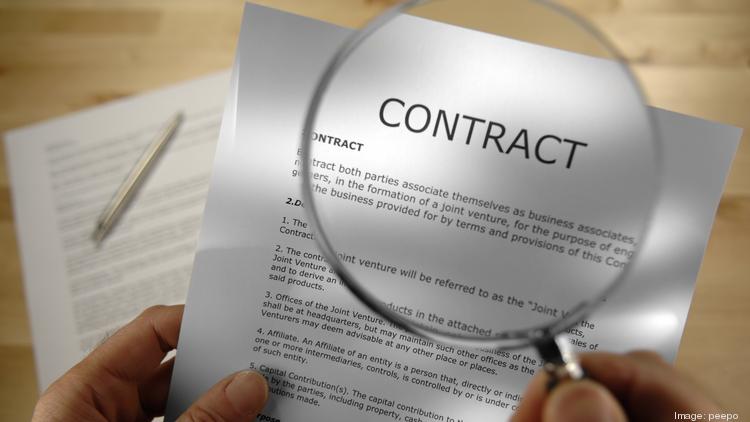 Contract Review Process
1. The Contract Routing Form should be completed for all contracts, agreements, and MOUs: http://www.clayton.edu/contract-administration.  
2. Contract owner should also read the Contract Review Checklist and Vendor Letter to ensure compliance. 
3. Contract owner should contact and submit to Procurement Services all contract documentation for signature approval and for prescreening to determine if the product or service is available on an existing statewide contract. 
4. If the contract is for the purchase of software/hardware programs and/or licenses, contact and submit to OITS all contract documentation for signature approval and for prescreening to determine service support.
5. If contract includes payment for labor or services of more than $2,499.00,  the contract owner must obtain from contractor (and subcontractors) a signed and notarized affidavit of compliance with the federal E-Verify program, http://uscis.gov.  If an affidavit is not obtained, do not proceed with the contract. 
6. Applicable contract regarding PCI compliance should review the following site prior to submitting for review: https://www.pcisecuritystandards.org/pdfs/Small_Merchant_Questions_to_Ask_Your_Vendors.pdf?agreement=true&time=1496450317345
7. After obtaining all approval signatures and any applicable affidavits, the contract, supporting documents and the completed routing form should be submitted to the Office of the Vice President of Business and Operations.
8
Compliance Review
1. Submitted documents are assigned by Business and Operations for review.  Allow a minimum of 5 business days for review (and permit time for negotiations of the removal of prohibitive language).
2. Documents will be routed to the assigned reviewer, who will provide feedback directly to contract owner.
3. Documents are reviewed and any required changes and comments are noted.
4. The reviewed documents are returned to the contract owner for editing or finalization.  
Once all changes have been made, the documents should be resubmitted to the assigned reviewer for final review.
Documents will then be returned to the contract owner for execution.
If the reviewed documents exceeds $2500, they must be sent to the Vice President of Business and Operations for signature. If less than $2500, the department can sign.
9
Contract Execution
1. Once all documents are finalized, submit  two original hard copies of the contract and affidavit (if applicable) to the external contracting party for signature, prior to submitting to the Vice President of Business & Operations, if the Vice President’s signature is required.    
2. If the reviewed documents are an amendment or a renewal, also send a copy of the original contract. 
3. Have tabs or markers where the Vice President’s signature is required.
4. Once signed, contract owner will be notified the documents are ready for pick-up.
5. Department or contract owner is responsible for maintaining an original in the department and sending the other original(s) to outside party or parties, as well, as scanning all executed contracts regardless of dollar amount and emailing the documents to:  contracts@clayton.edu.
10
Questions?
http://www.clayton.edu/contract-administration
11